BSW Field Practicum Orientation
Rekala Tuxhorn LMSW – BSW & MSW Field Director
Hours & Needs
Minimum of 27 hrs./week
400 total hours
With your agency, you will decide on your days and # of hours during those days
Field Instructor Qualifications
BSW (post 2 years); LBSW, LMSW, LSCSW, LCSW (not required)
Must meet with field instructor 1 hour each week
If you do not meet with your field instructor, those hours will not count
If your field instructor is not available during one of your weeks, connect with your field liaison for supervision
Agency doesn’t have a social worker
We will find an off-site field instructor (not within the agency) to complete your supervision
Agency designates a Field Supervisor
Person who is present, can provide day-to-day supervision, experienced
Direct vs Indirect Hours
Refer to document 
50% of hours should be entered as direct practice hours
Must enter appropriately in Sonia Field Practicum software 
Sonia collects and tracks hours 
Self-Care Hours 
Student’s may have no more than 2 hours of self-care each week! To count your self-care hours, you must:
Have your required weekly minimum hours already met and recorded.
Review during your supervision what your self-care activities were and how that time impacted you. 
When recording your self-care hours in Sonia (select the self-care tab in drop down box), make sure to include a description of the self-care activities you completed. These activities must be productive and healthy! Binge watching TV Shows will not count.
Please note, this will not allow you to “finish” practicum early. Student’s must still complete their hours through Week 15.
SOCW 467 - Concurrent Practice Class w/Practicum
Requires a number of assignments that are directly related to your practicum
Students  may count the time they spend completing these assignments 
If all of the following criteria is met:

Student documents the activity in their Sonia Timesheet
Student shows the completed assignment to the Field Instructor
The Field Instructor signs off on the hours
The assignment hours are in addition to the expected minimum weekly hours to be completed at their agency. Therefore, most students will not go through the time to document assignments.
What is a Field Liaison?
Communicate with field instructor and student every week 
Typically, via email
Summarize course content and concepts for the week
Site visits each semester
Minimum of two each semester (15-30 minutes)
In-person or Televideo
Students/Field Instructors
contact Liaison for questions, concerns, issues with practicum (this information has already been sent out via email, and is also listed in Sonia)
 Please contact the field office with any questions, swfield@fhsu.edu
Site Visits/ Social Work Education Assessment Project (SWEAP)
Liaisons will connect with you and your field instructor 
1st site visits, completed by 2/14
2nd site visits, completed by 4/18
SWEAP 
Students will receive two links through email to complete the Post Curriculum & Exit Assessment at the end of the semester. 
Mid-term FPPAI due 3/7 
Completed in Sonia / done collaboratively with the FI and student
Spring Break
March 17-21
Final FPPAI due 5/9 (Week 15)
If you need to go beyond this week to finish your hours, please notify your field liaison and the field office. 
A link will be emailed to the Field Instructor at the end of the semester, this assessment is done collaboratively with the FI and student.
Sonia - Field Software
Doesn’t like Microsoft Explorer or Safari
Timesheet entry documented in Sonia (students)
Prefer daily
At minimum weekly
Field Instructor approval of hours in Sonia
At minimum weekly, review during supervision! 
Check for errors first
Watch the AM’s/PM’s
Do not enter any “breaks”
Do not count drive time to get to the office
If approved w/error, need to contact the Field Office to reopen
Student Learning Agreement – completed in Sonia – these should be specific and measurable
1st submission due – 1/31
Liaison Feedback due – 2/7
Final submission due – 2/14
Student Learning Agreement
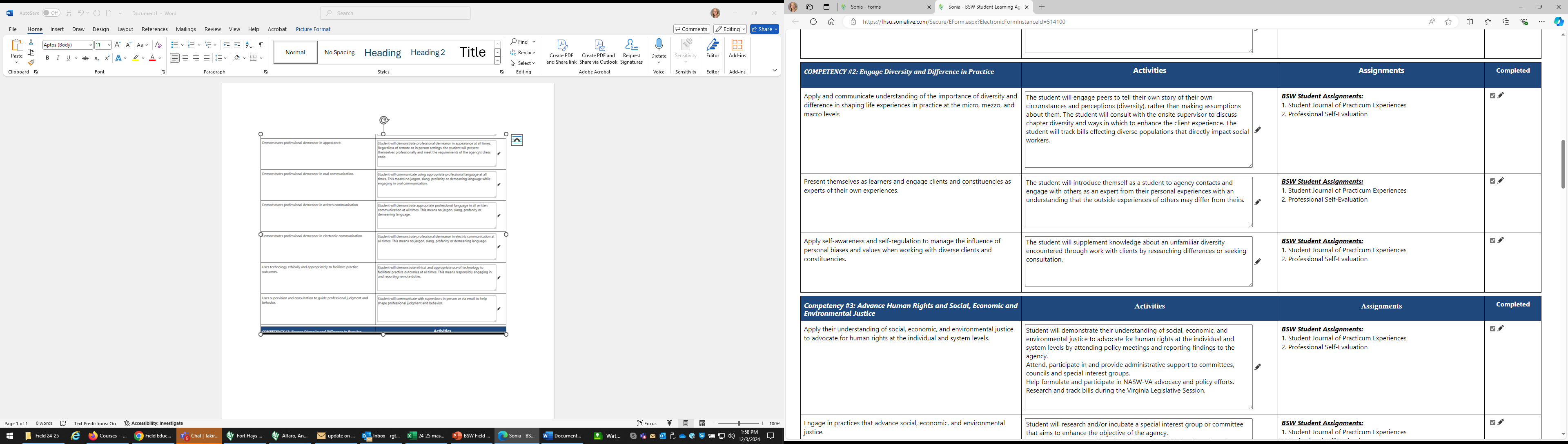 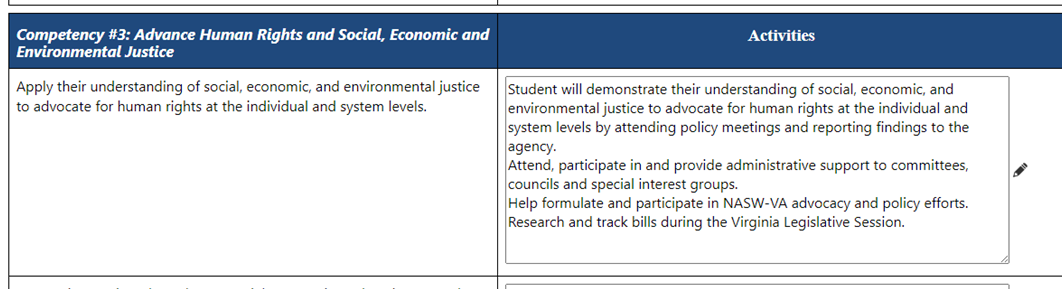 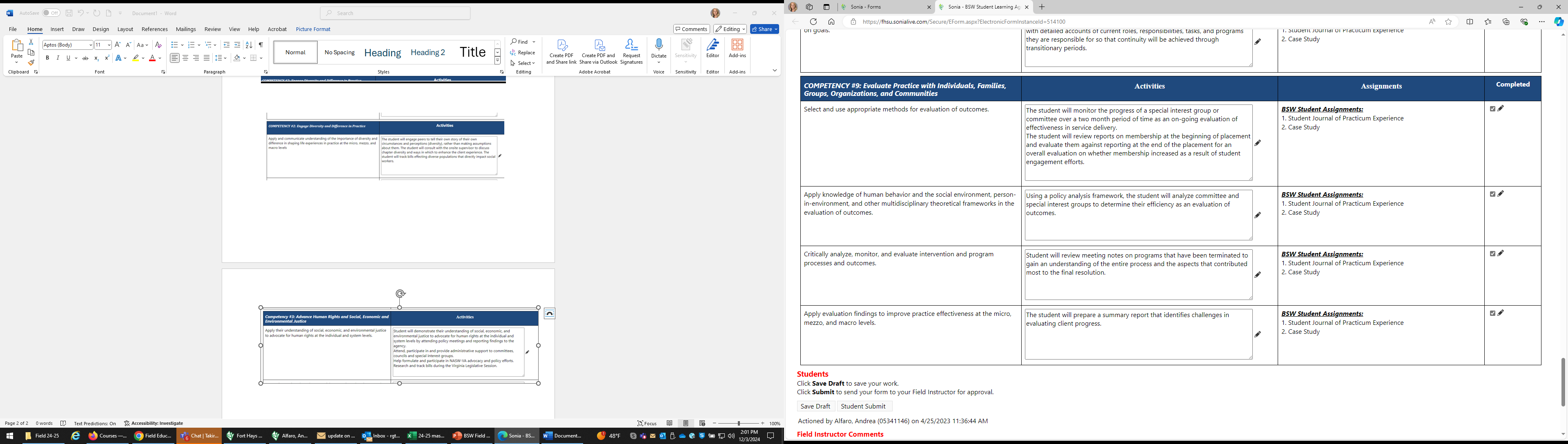 Student Liability Insurance
Each individual student policy has been sent to the field instructor/agency

$1,000,000 per incident
$3,000,000 aggregate
Accommodations – academic accommodations are granted through the Student Accessibility Services offices. These accommodations do not transfer to your agency. The practicum site can reach out to the Student Accessibility Services Office and request to see what academic accommodations the student receives, if you sign a consent form and believe it is necessary). Please note the agency is not required to provide the student  accommodations. The agency will follow IDEA and ADA regulations.
https://www.fhsu.edu/health-and-wellness/accessibility/ 

Professionalism:
show up to work on time
if you are sick and can not make it in, call the agency 
agree to disagree
are you being reactive 
do you have triggers (address w/FI) 


CIF – Critical Incident Form will need to be completed if there is an incident you are involved in at your agency
will be available online at https://www.fhsu.edu/socialwork/field-resources/


Health and Wellness Services
Counseling Services are free to FHSU students – please take care of your own mental health
https://www.fhsu.edu/health-and-wellness/counseling/
Awards/Honors
Phi Alpha – Due February 7th, 2025
This is to announce the opportunity for BSW students to apply for membership in Epsilon Omicron, the FHSU chapter of Phi Alpha National Social Work Honor Society.  Membership in Phi Alpha designates graduating FHSU members as academically talented social workers. Copied below from the Phi Alpha website is the purpose and benefits of membership: http://www.phialpha.org
Outstanding Practicum Student Award – Due April, 2025
Field Instructors and/or Field Supervisors who have a current FHSU practicum student are highly encouraged to nominate their student for this award. This award recognizes the professional practice skills, leadership, and outstanding commitment to the social work profession, the student has demonstrated during field placement. 
Outstanding Field Instructor Award – Due April, 2025
BSW and MSW students who are currently in field are highly encouraged to nominate their Field Instructor and/or Field Supervisor for this award. This award recognizes the dedication and outstanding commitment to provide excellence in field experience which will prepare each student professionally as a social worker.
Other Important Dates
Field Day – March 28th, 2025 (This will count as indirect practicum hours)
Diagnosis and Treatment 

Graduation Reception/Phi Alpha Induction – May 15th, 2025 (Thursday)

BSW Commencement – May 16th, 2025 (Friday)
Safety Awareness Training for Practicum Students
Rekala Tuxhorn LMSW – BSW & MSW Field Director
Personal Safety
Look Out for Your Own Welfare
You will be creating a safety plan in your 467 course
Practicum Students & Social Workers
Often so focused on the clients 
Sometimes you neglect your own personal welfare
You work with clients in
Your office 
Their homes
Their neighborhoods
You are working with individuals who are at their most vulnerable 
There is no specific solution for guaranteed safety. 
There are essential safety measures you can take to protect yourself in your field placement
Personal Safety Continued
MUST BE AWARE OF YOUR SUROUNDINGS
While you should always:
Work with our clients' strengths 
Important to balance your optimistic outlook with practicality
Social Workers work with individuals who may have impairments
mental illness, substance abuse, intellectual disabilities
May prevent individuals from being able to:
appropriately assess situations
may contribute to acting out
aggressive behaviors.  
Even if the individuals are not impaired, they may be unhappy that the agencies are involved in their lives.
CPS
Court services
Hospital
Mental health facility

The risk of violence is real and could occur no matter the economic, social, gender or racial make up of a community.
Basic Rules
Many agencies have specific training related to the populations they serve
Working in the community
Working in the client's environment
Working in an office setting
Basic rules that apply to all settings:
Keep your valuables safe (cell phones, keys, money, credit cards…..
Be aware our clients may be highly emotional, impaired and have poor impulse control 
Do not allow yourself to be cut off from an escape by clients 
Be aware of your social media accounts,  phone numbers, email... Do not put your personal information “out there” for everyone to see
Always be in the K.N.O.W
Know the Population 

Notify Supervisors of your location
 
Observe and asses the situation

Wear a Noise making devise
Know your population
Learn about the population you work with
Discuss personal history	
Hx Gang association
Hx of violence
Hx of alcohol / drug abuse
Should you:
Keep door open when meeting with them? 
Should you meet in a public place?
If there is:
Immediate danger
Weapons
Notify others of your location
Make sure:
Supervisor knows where you are
Who you are going to see
Keep your cell with you
Check in calls
Text updates
Update any changes to calendar
Call for help
Final thoughts / Implications
Always:
Notify authorities if appropriate
Talk to your supervisor about any safety concerns
Talk with your field instructor so they are aware of the situation
Notify the Field Director so that I’m aware of the situation
Debrief, Document, Do Self-Care	
Safety is essential to your success
You cannot help if you are afraid for your wellbeing
Therefore
Important to identify dangerous individuals/situations
Know how to respond
Maintain awareness
Be proactive
Leads to the ability to do your job
THANK YOU!!
QUESTIONS ???